علوم پنجم دبستان

مبحث :از ریشه تا برگ

دبیر :آرزو اکبری
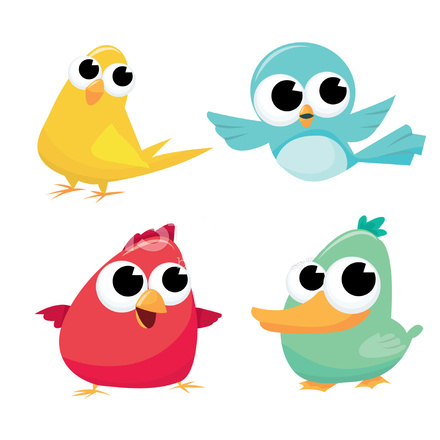 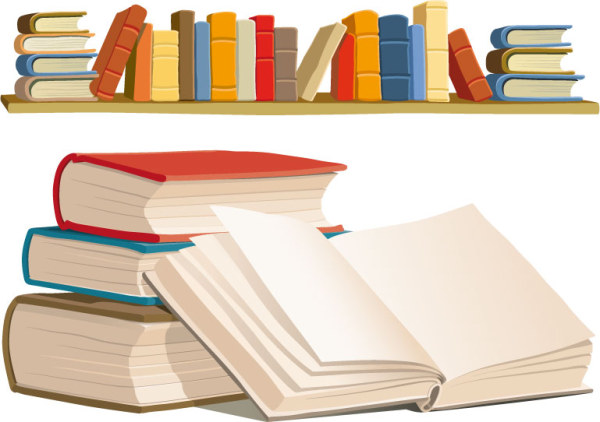 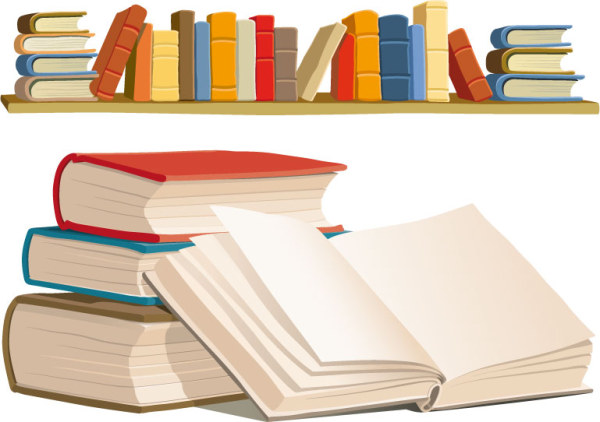 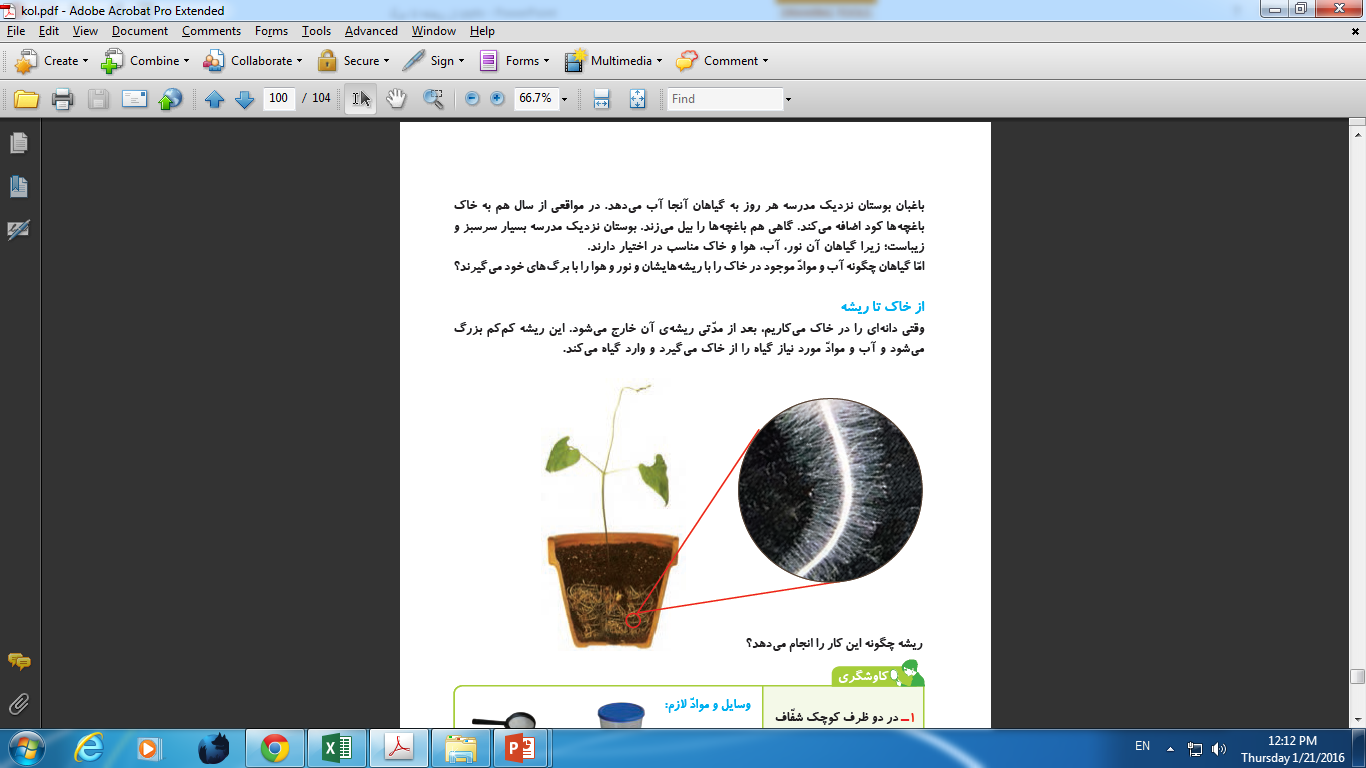 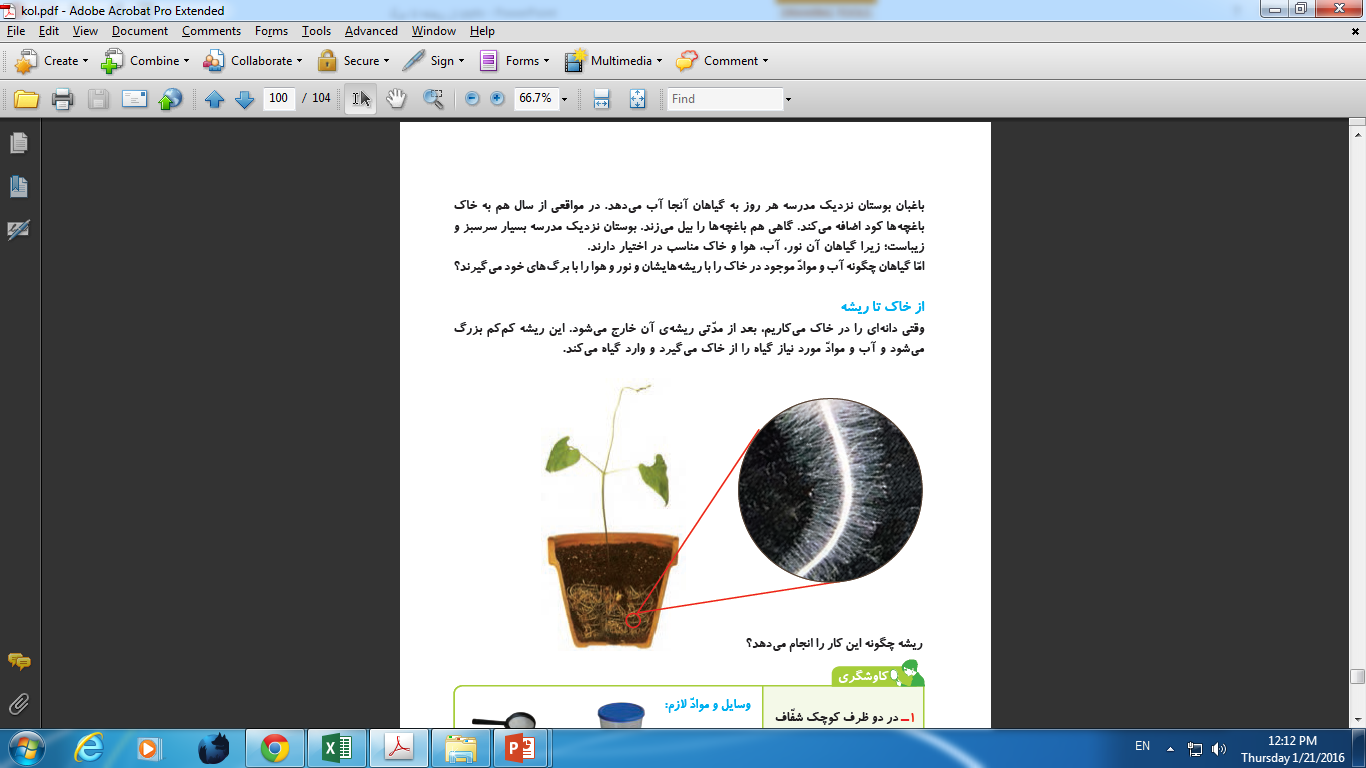 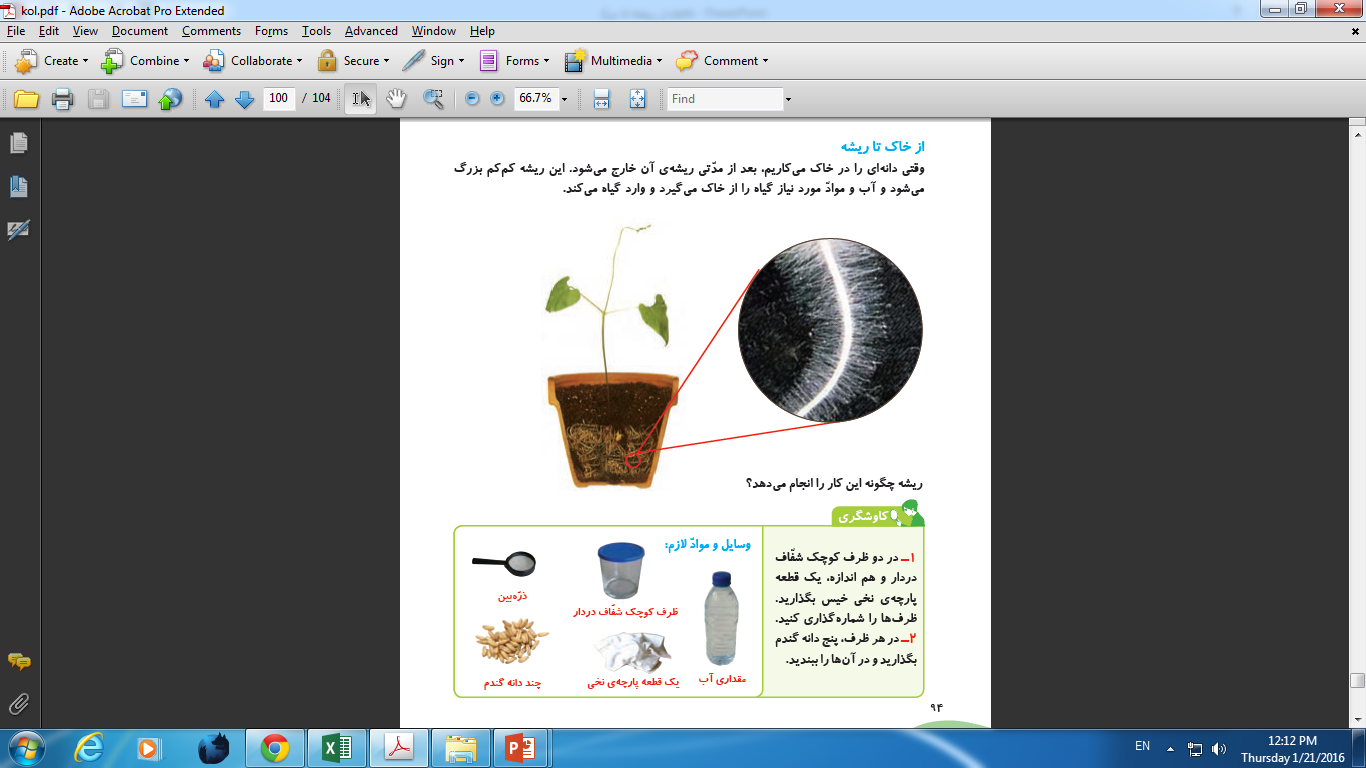 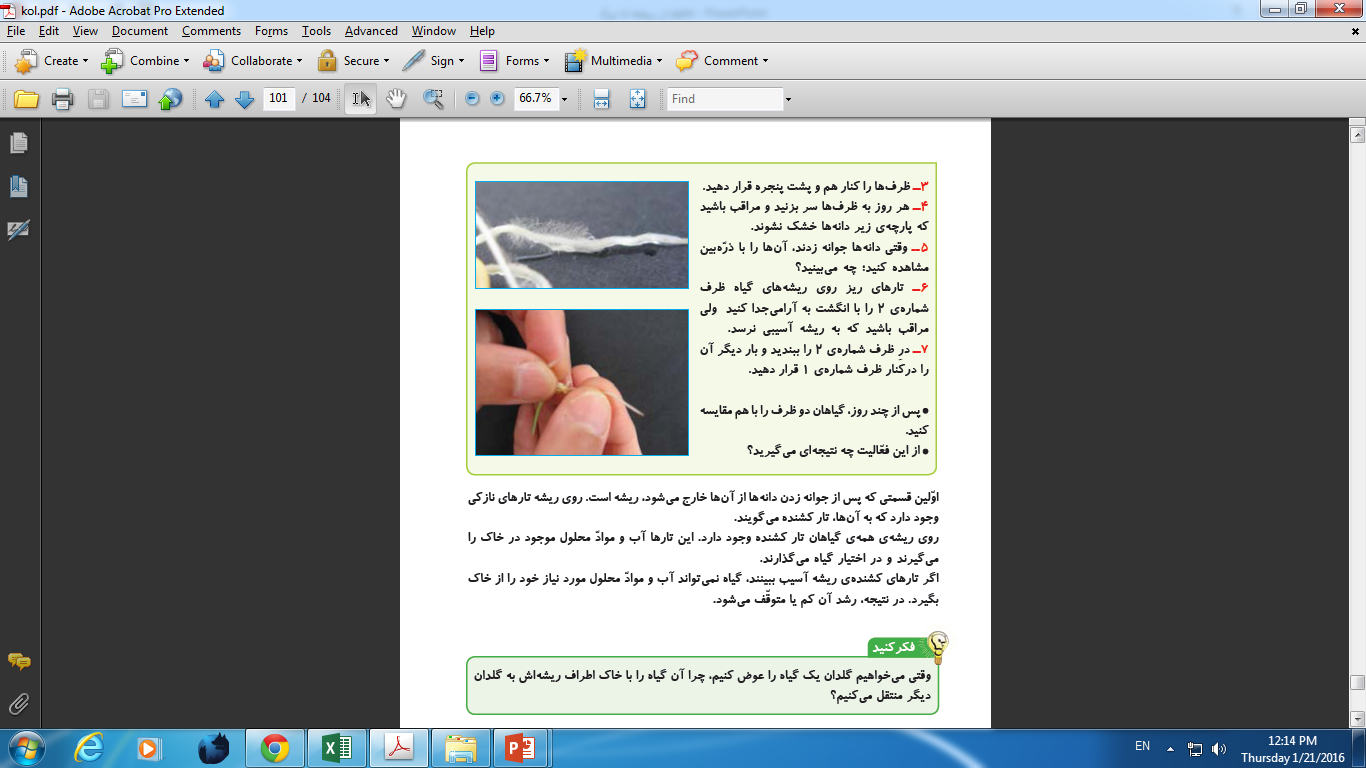 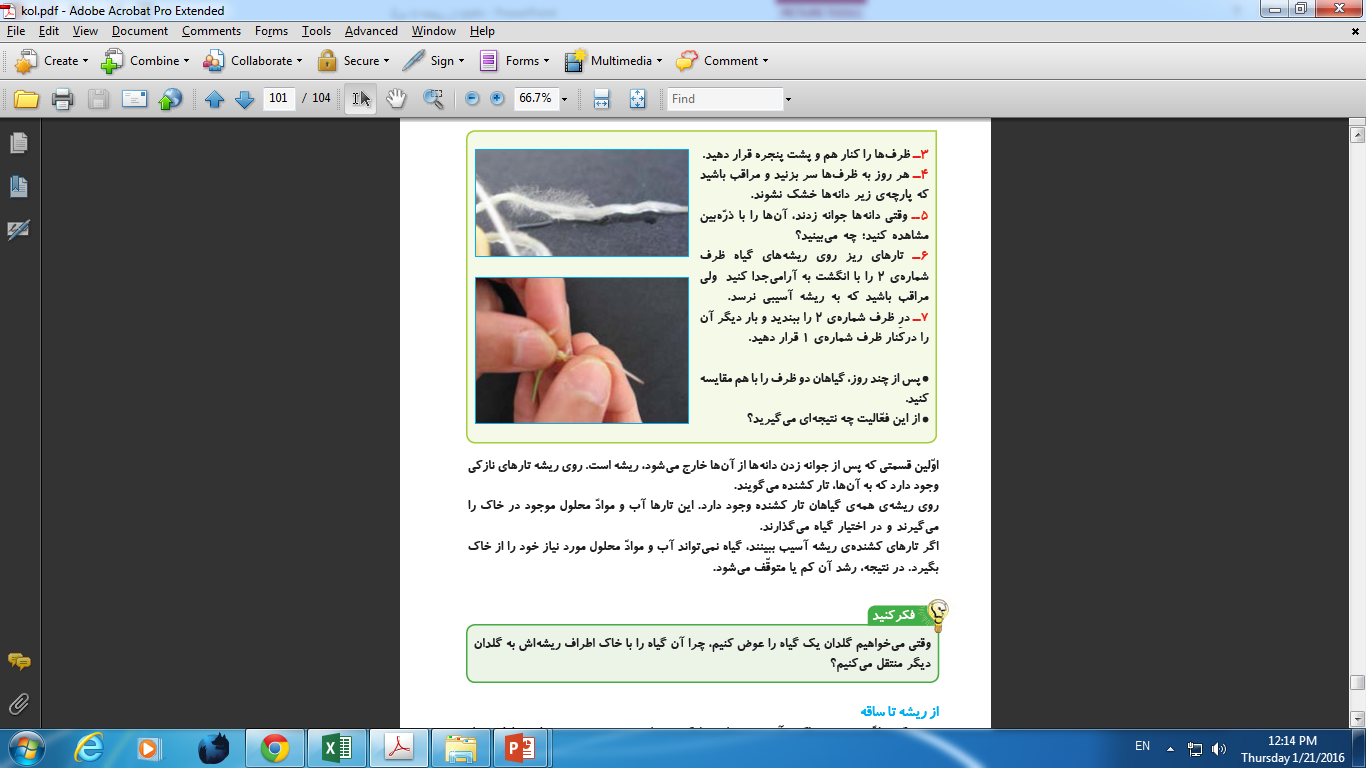 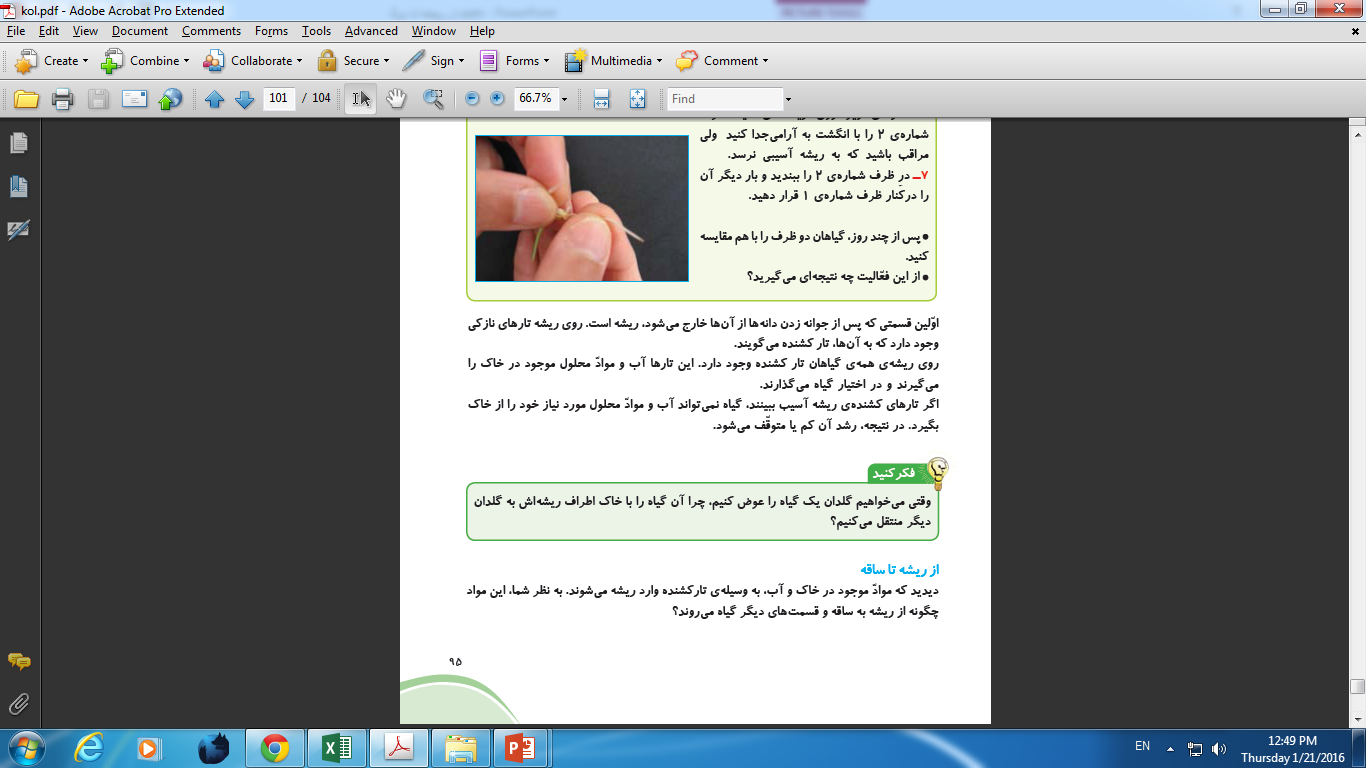 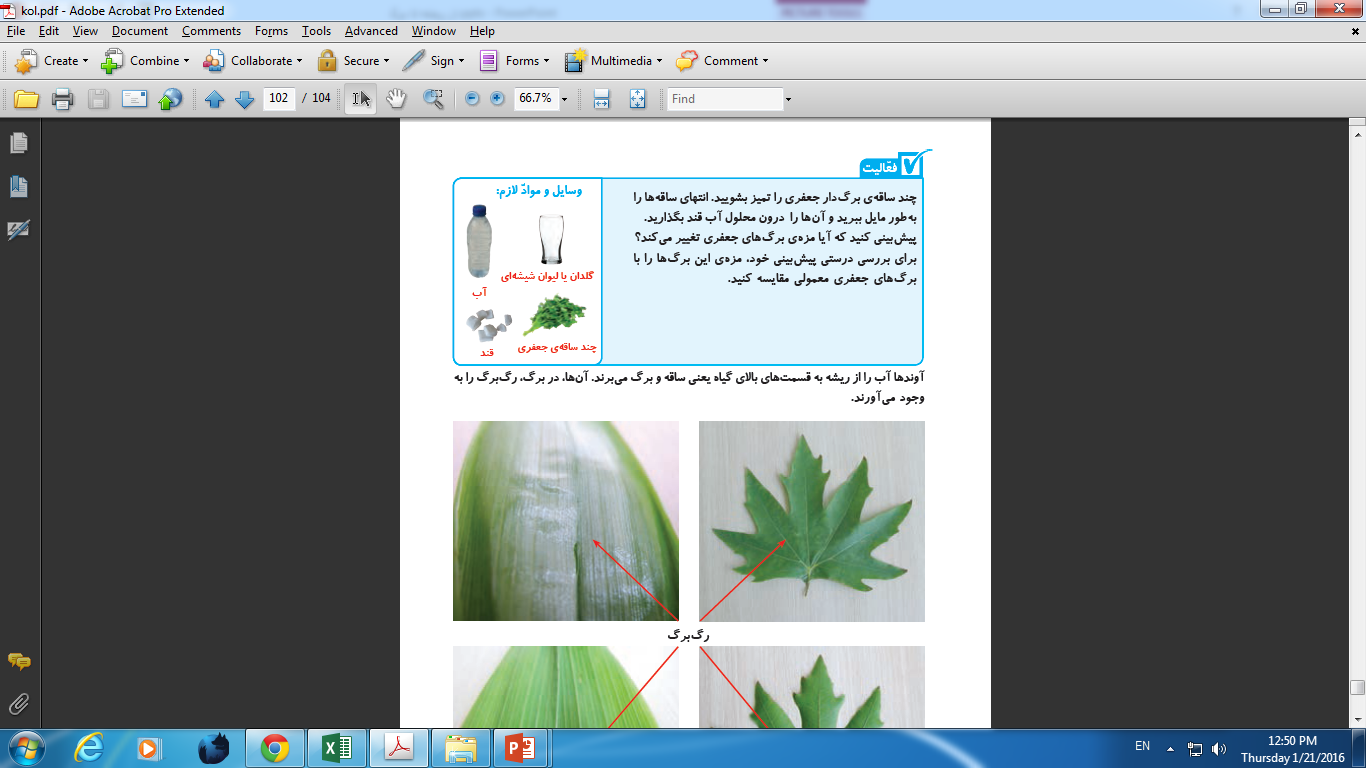 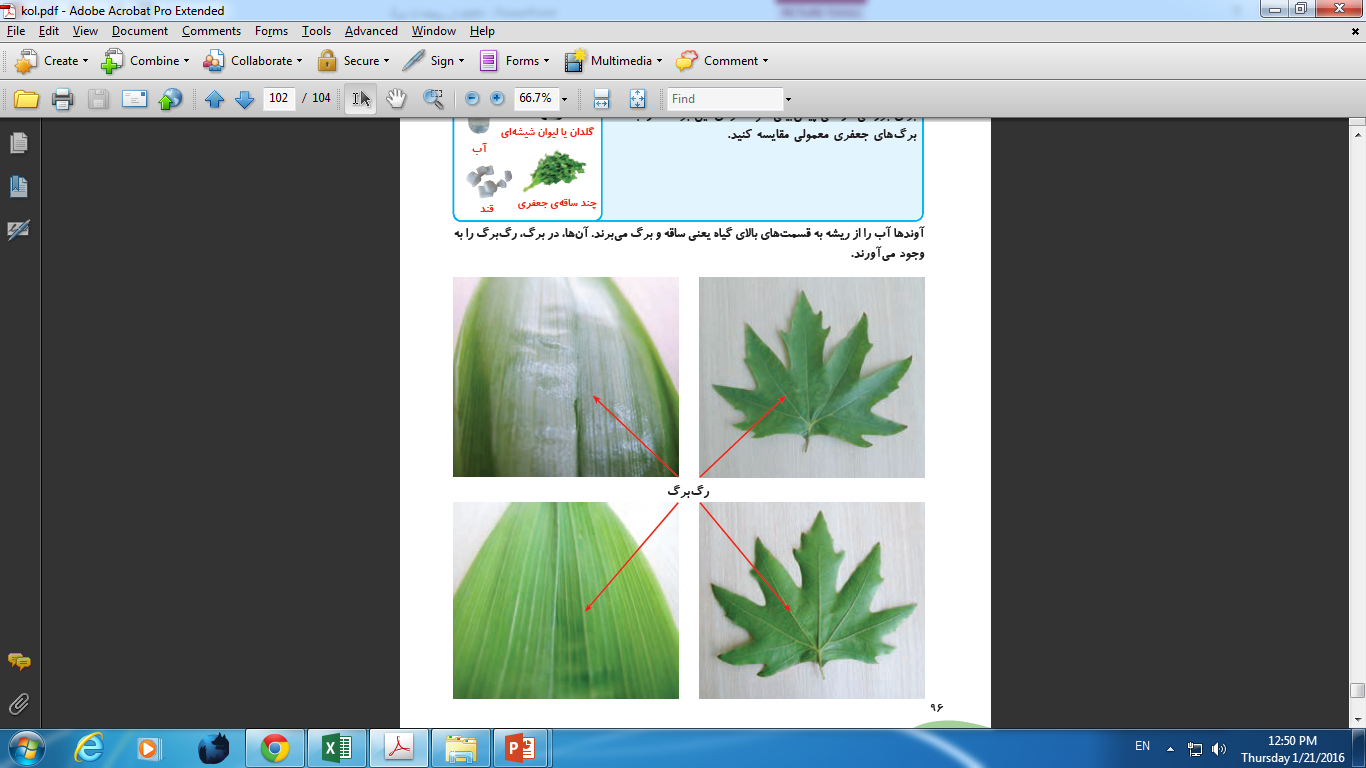 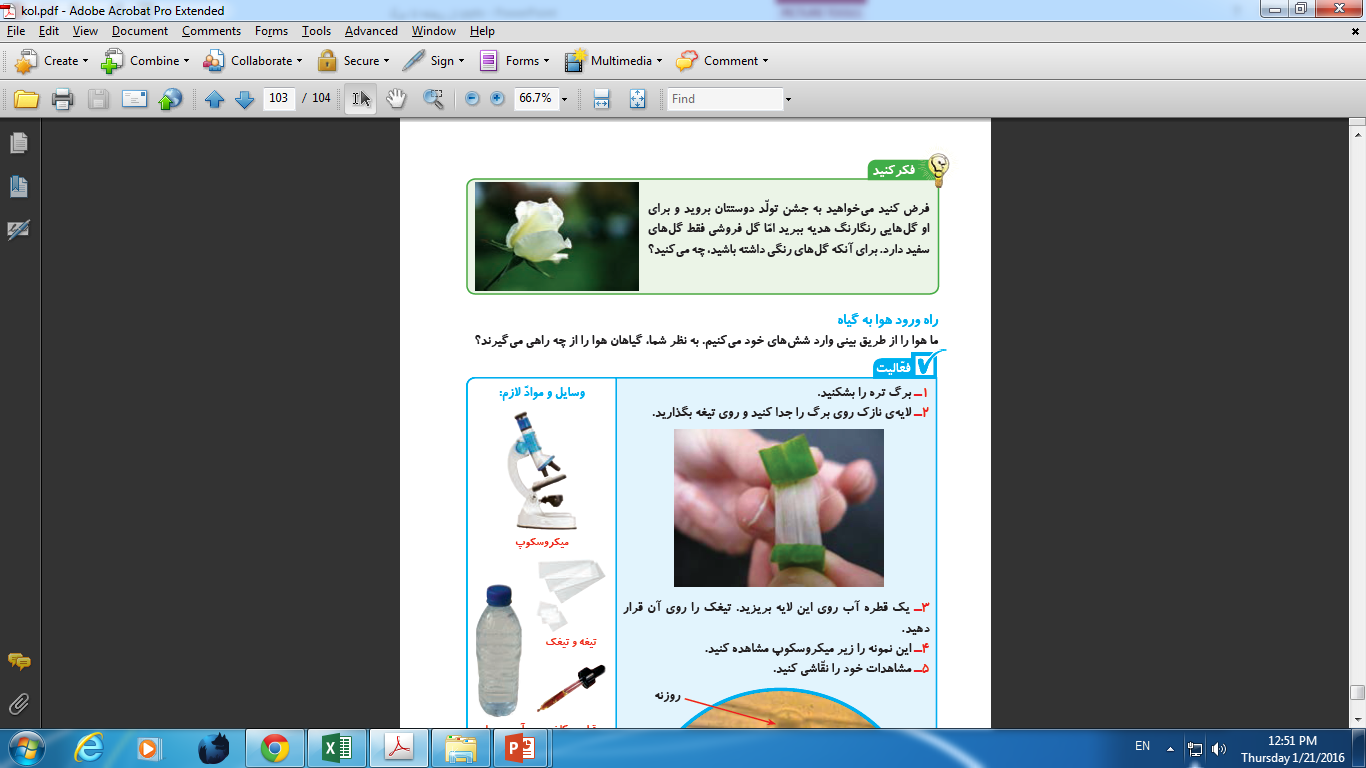 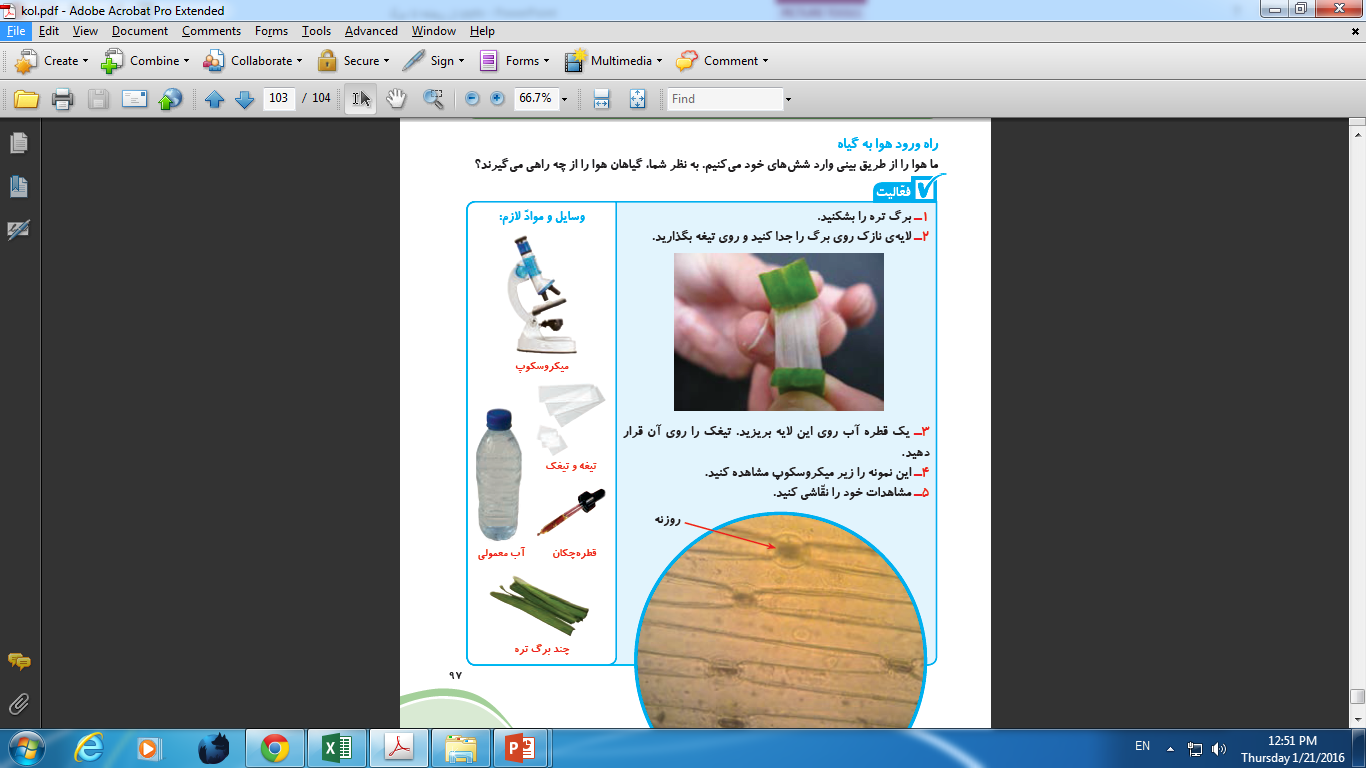 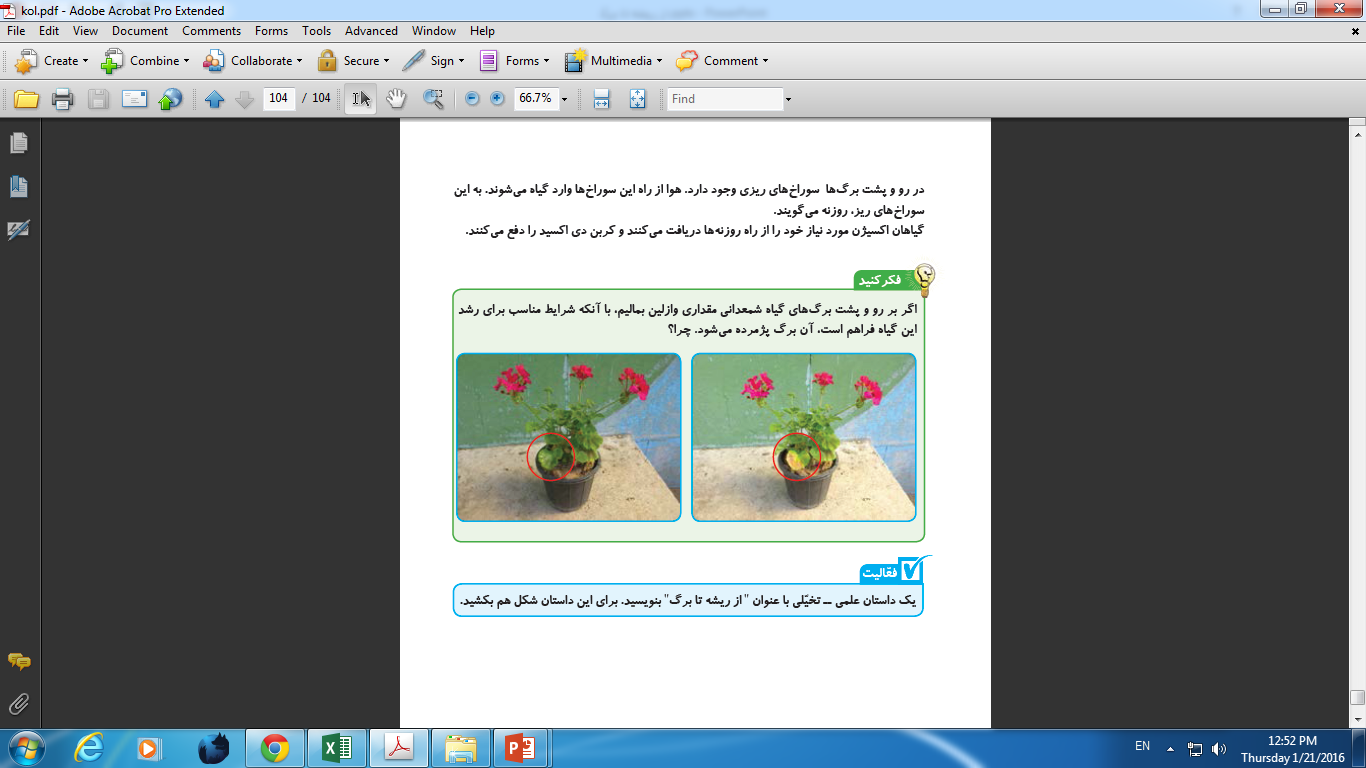 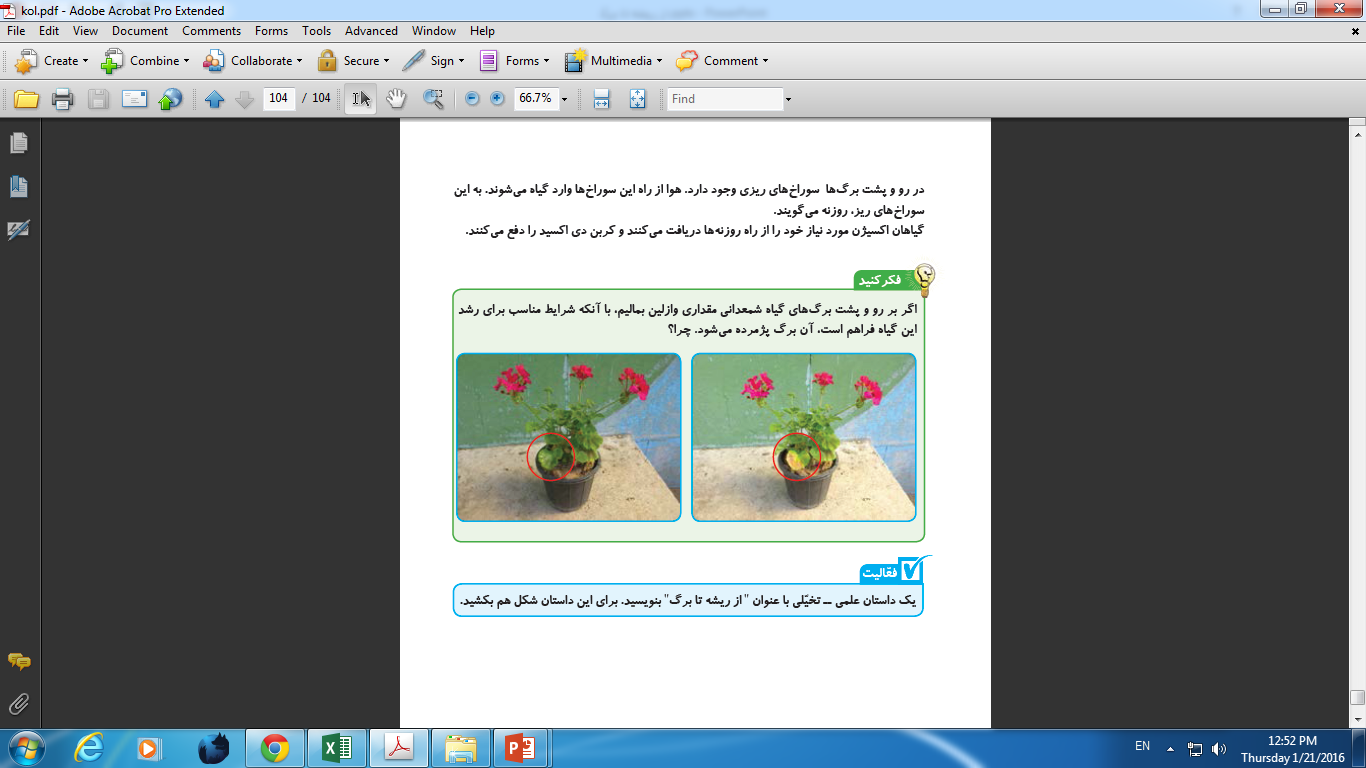 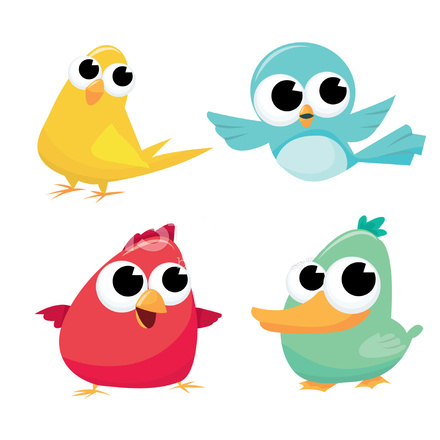 پایان
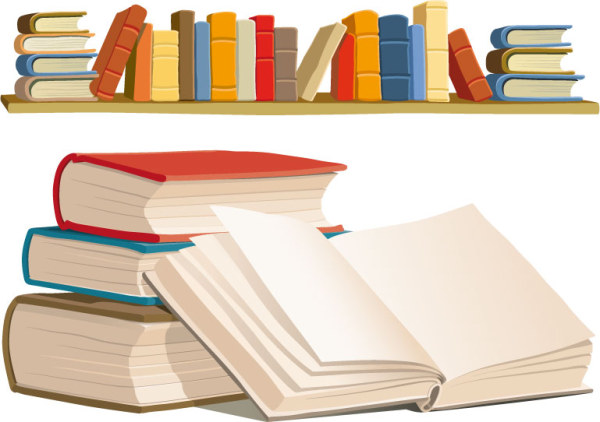 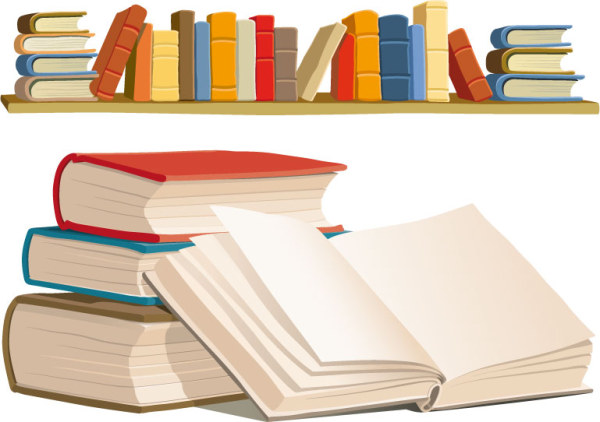